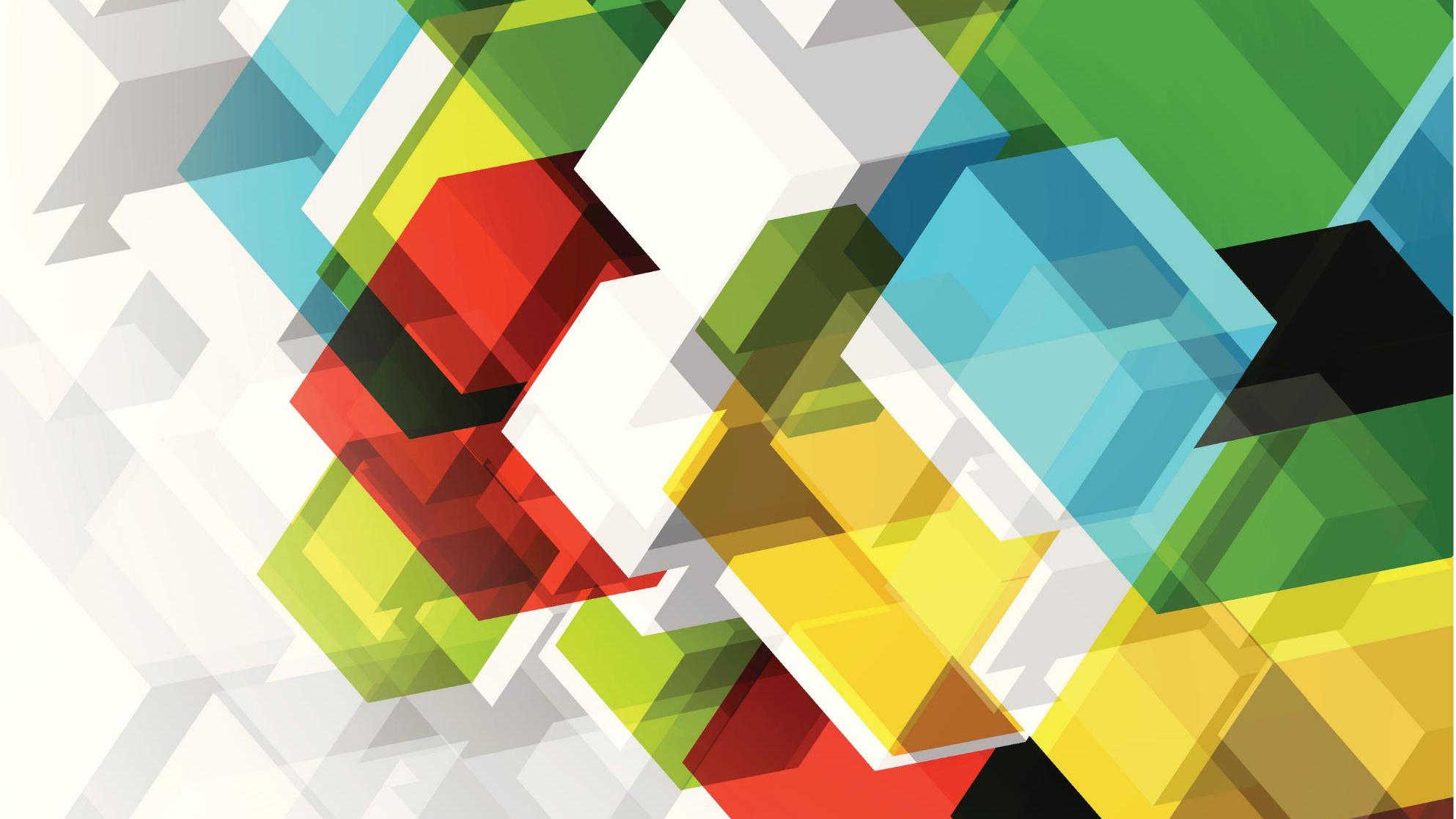 I SOLIDI GEOMETRICI
GLI INGEGNERI DELLA VC
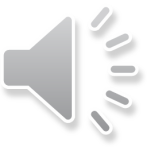 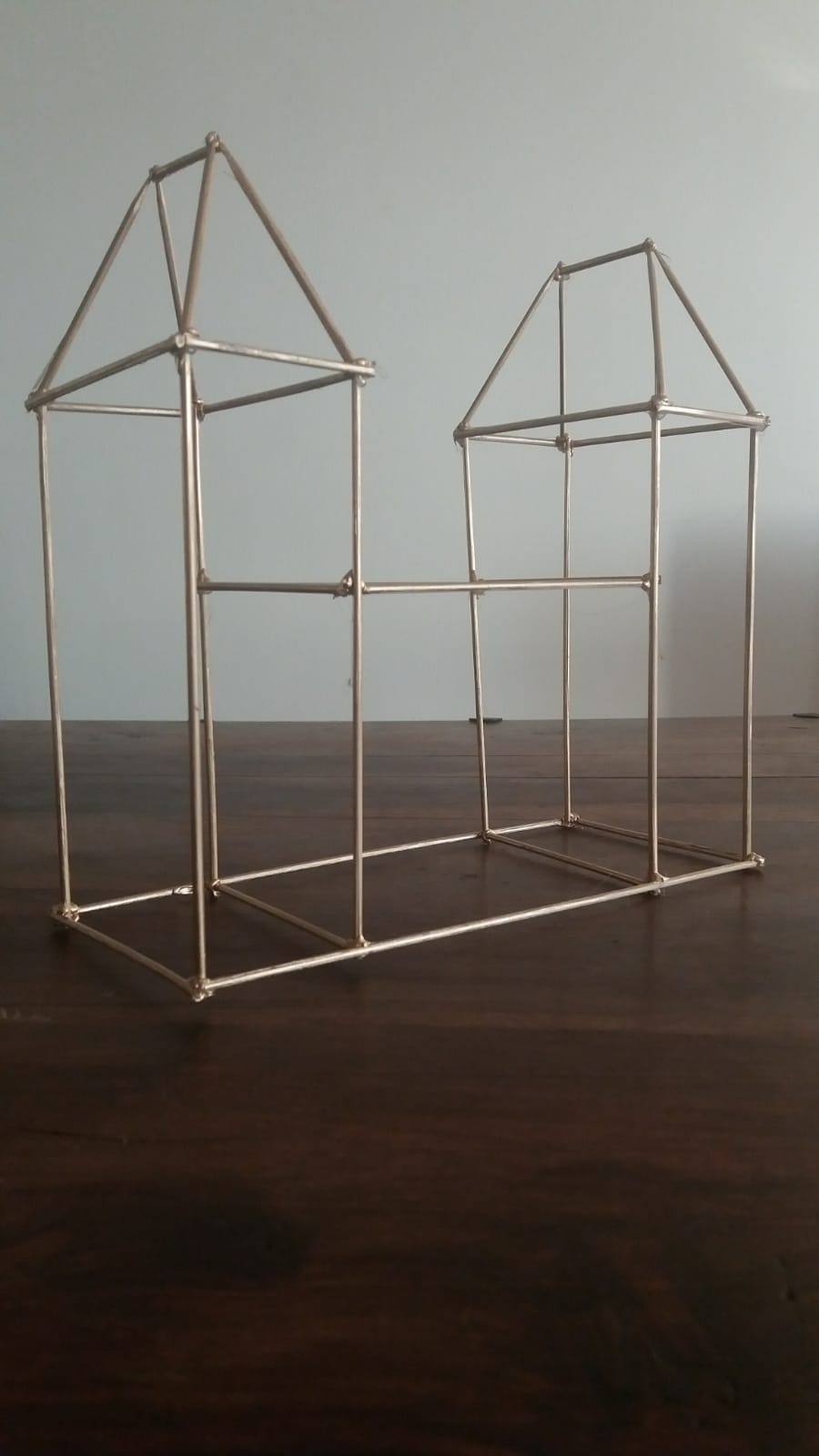 WOW !
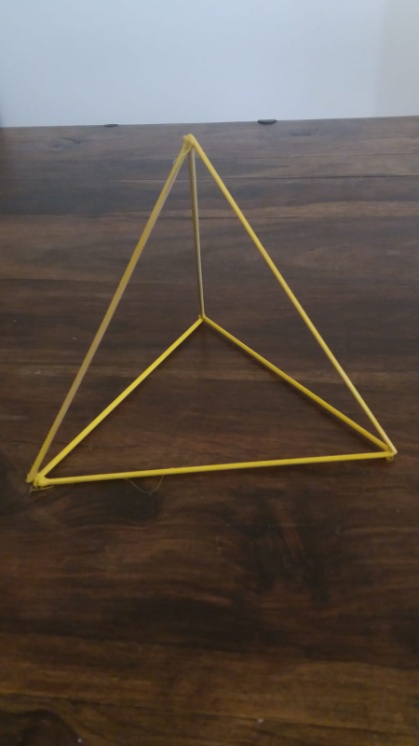 LEANDRO
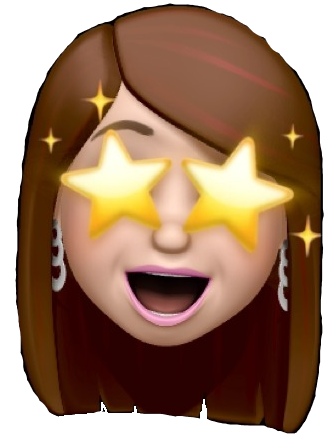 MARILU’
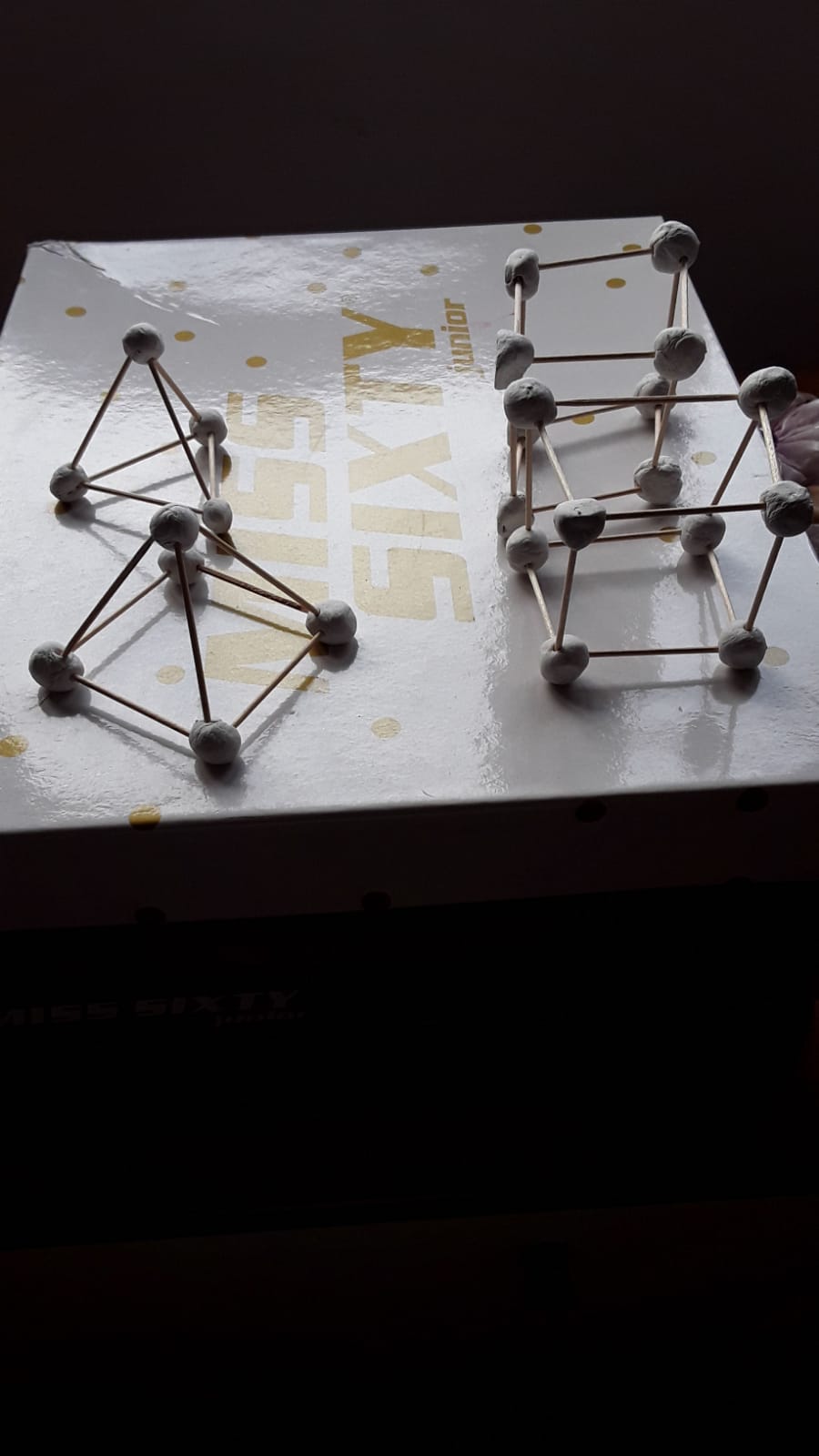 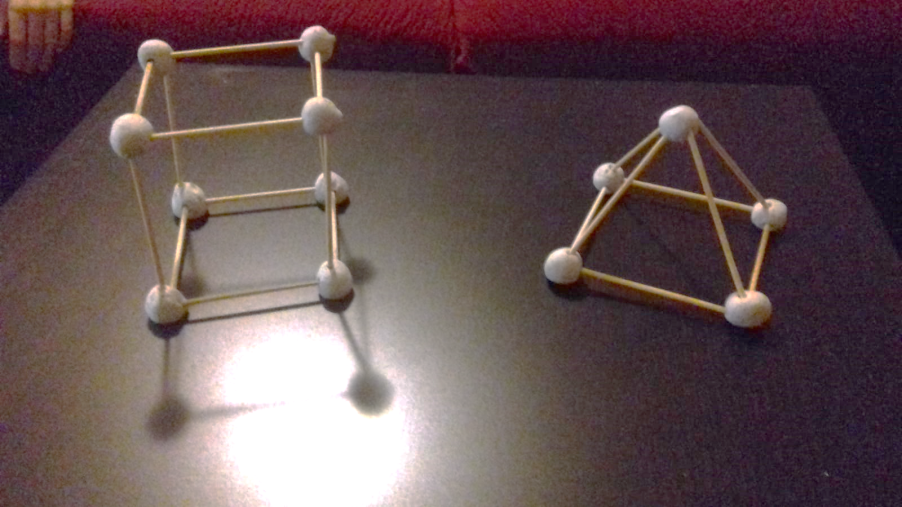 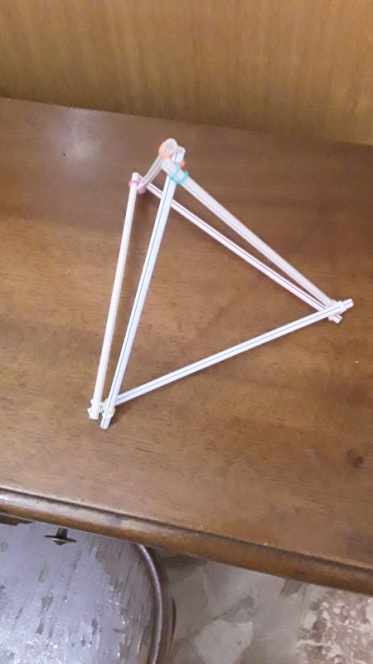 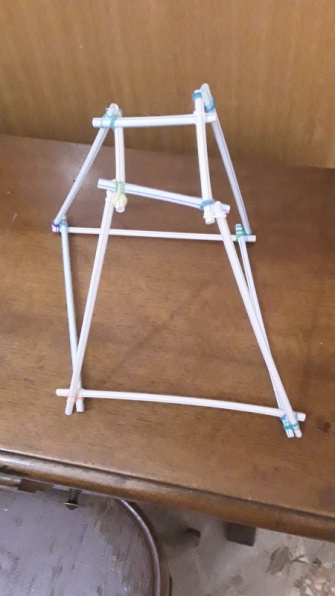 JACOPO
BEATRICE
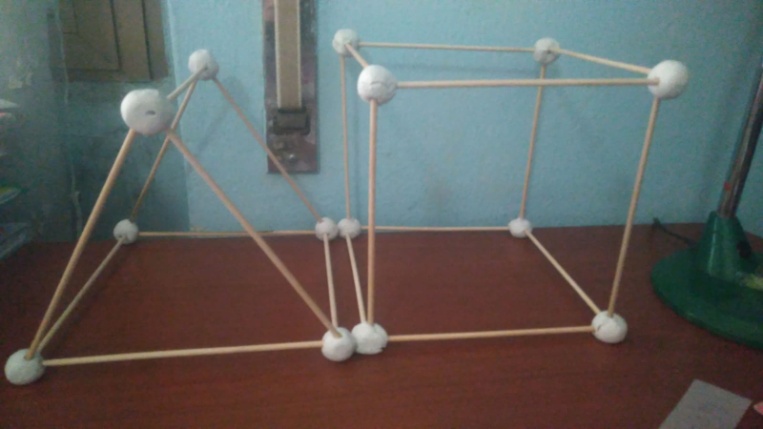 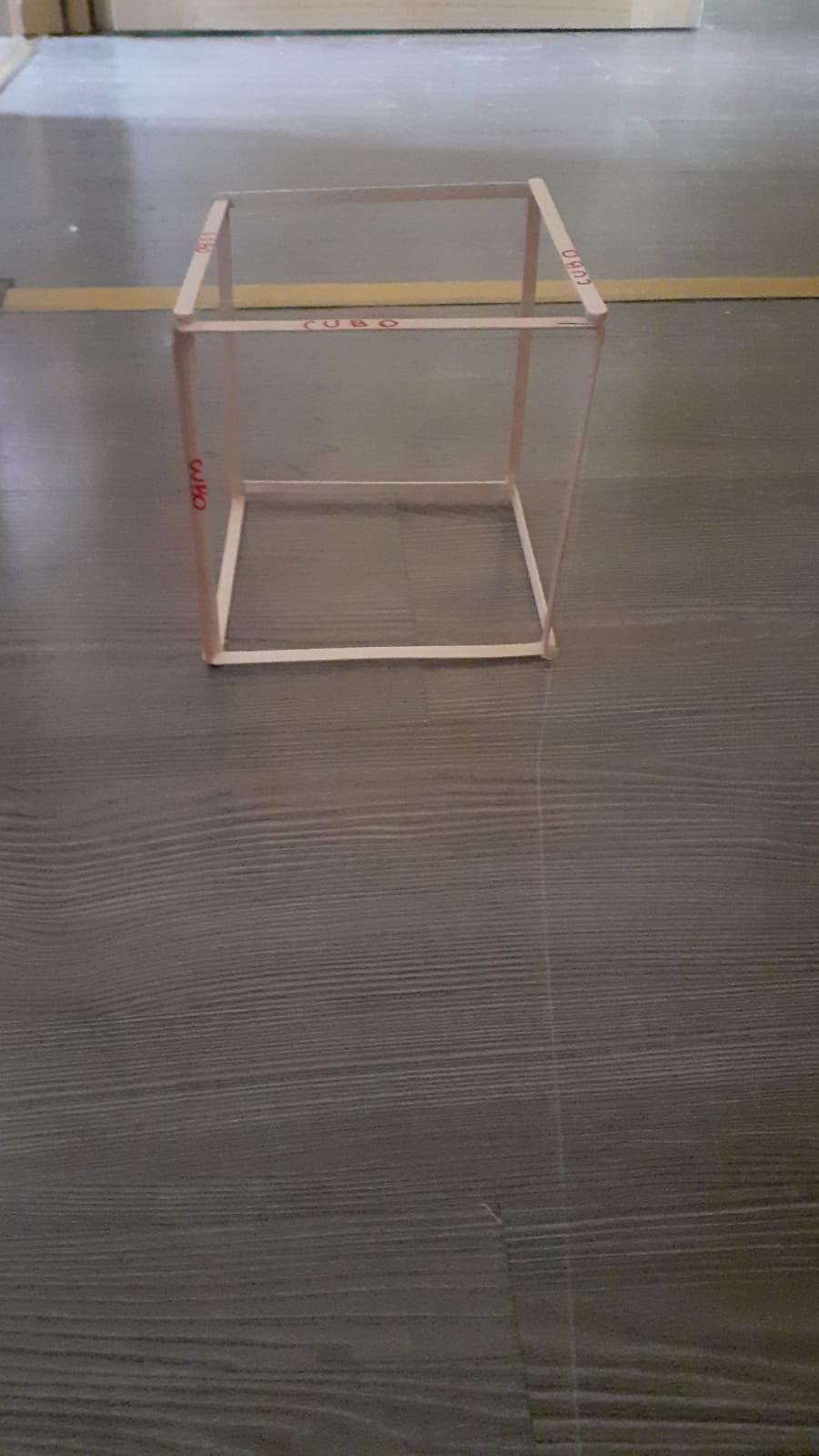 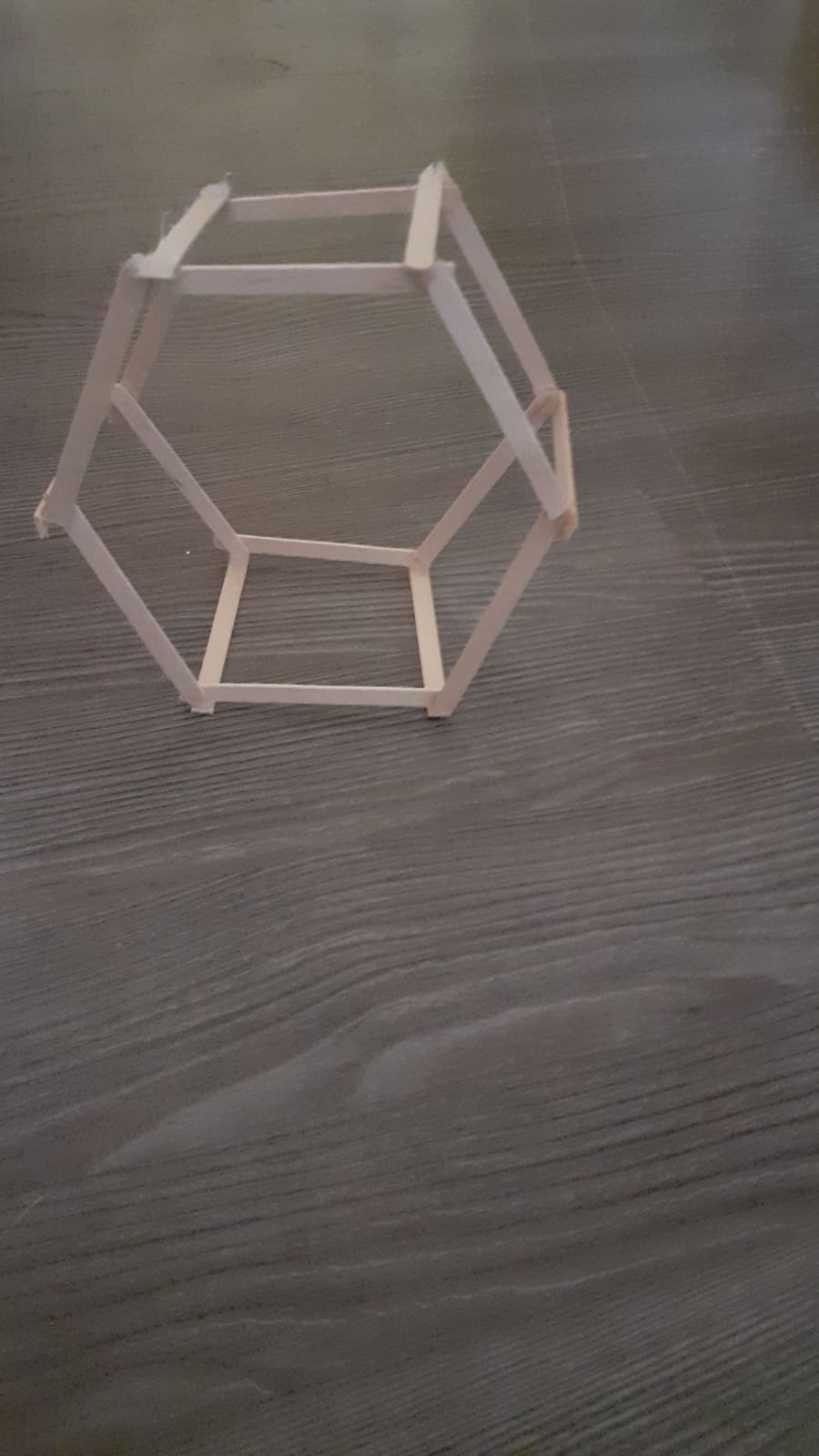 RAFFAELLA
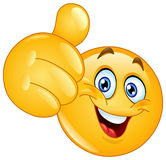 RACHELE
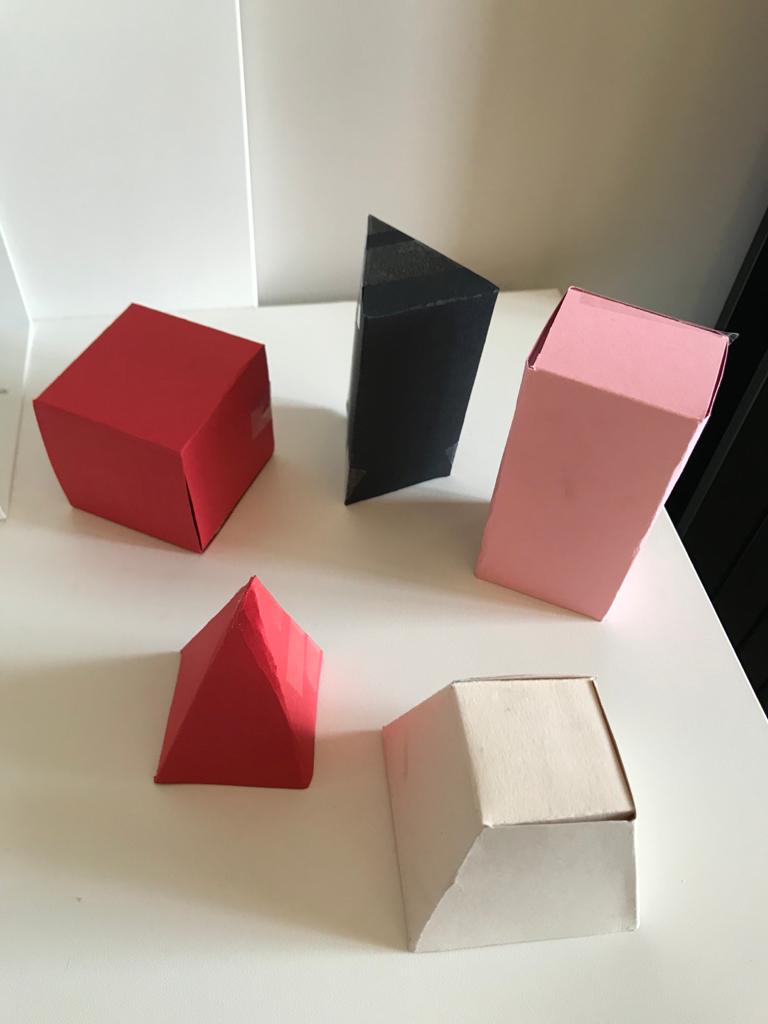 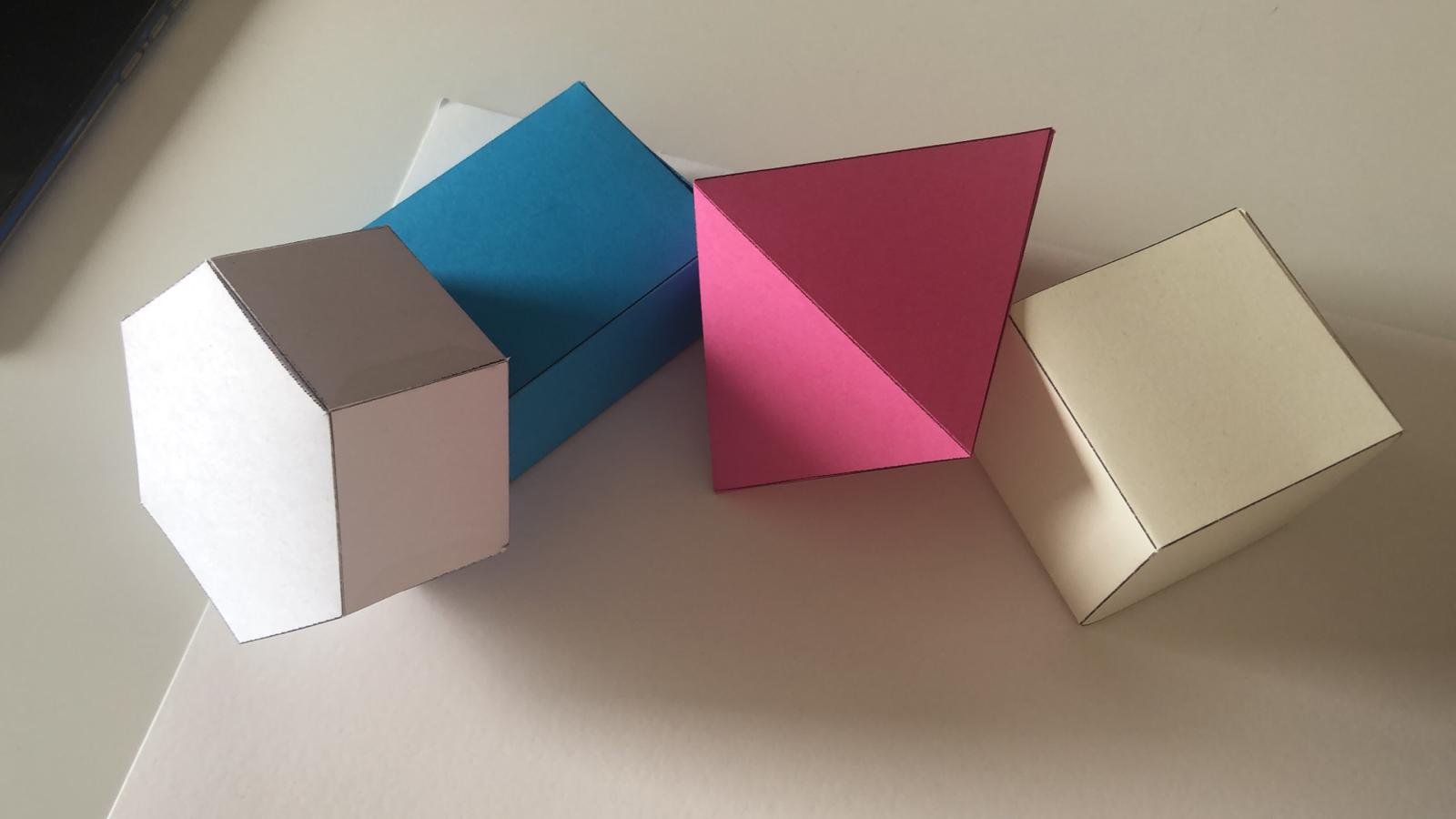 ALESSANDRO
DAVIDE
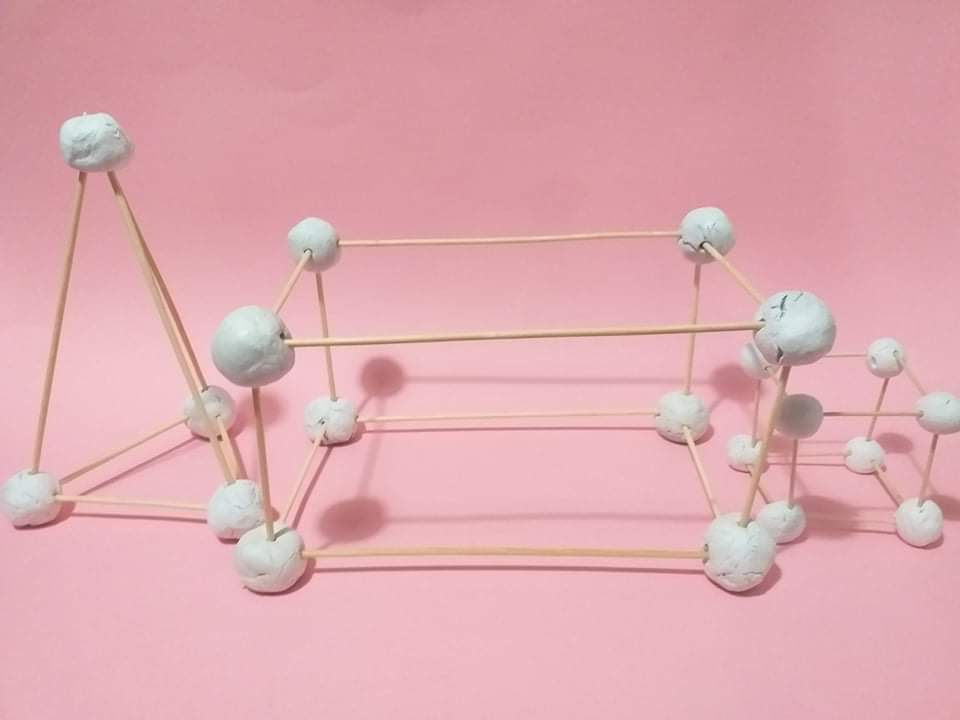 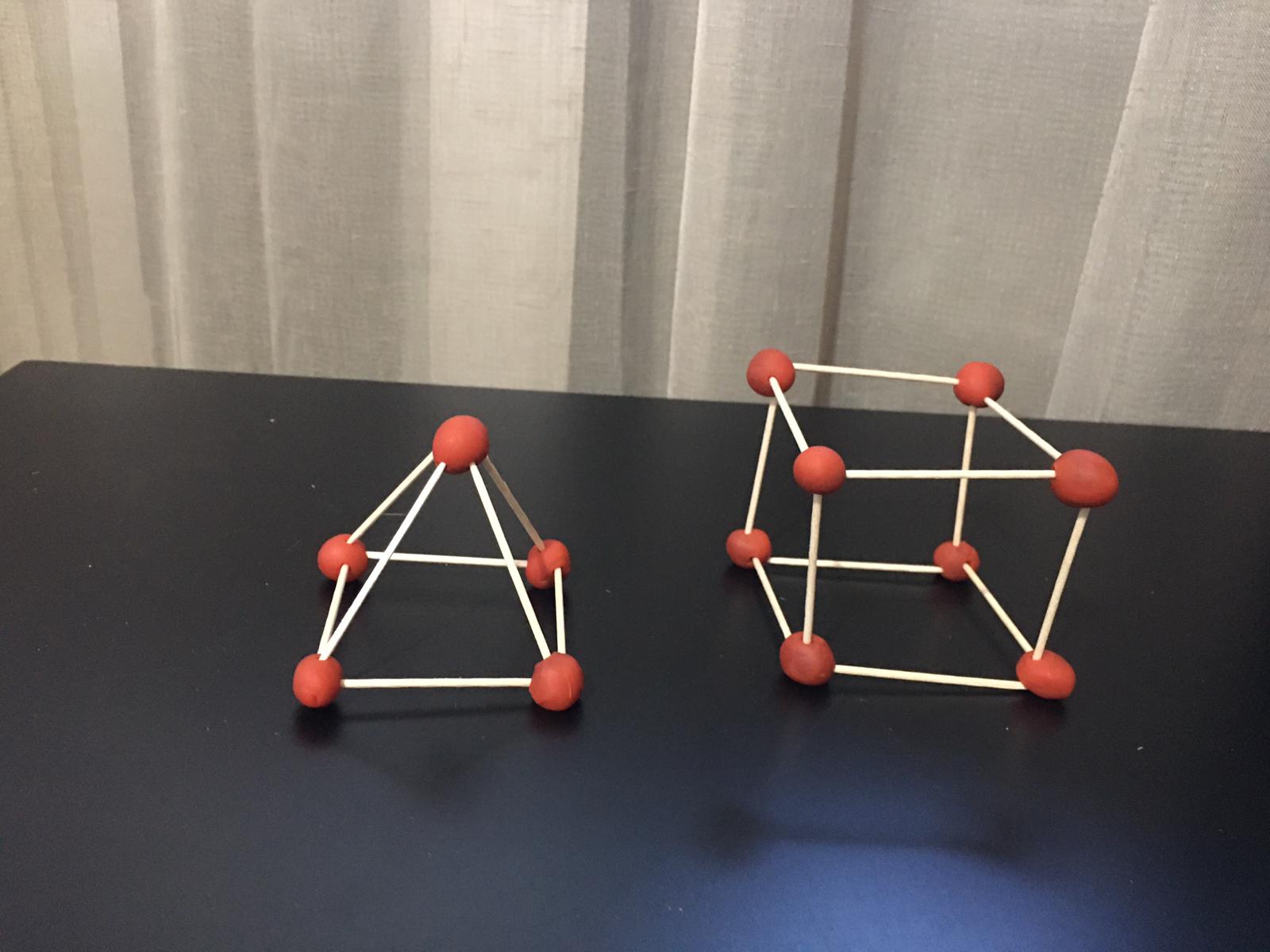 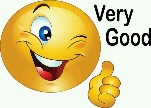 LESLIE MAE
KYROS
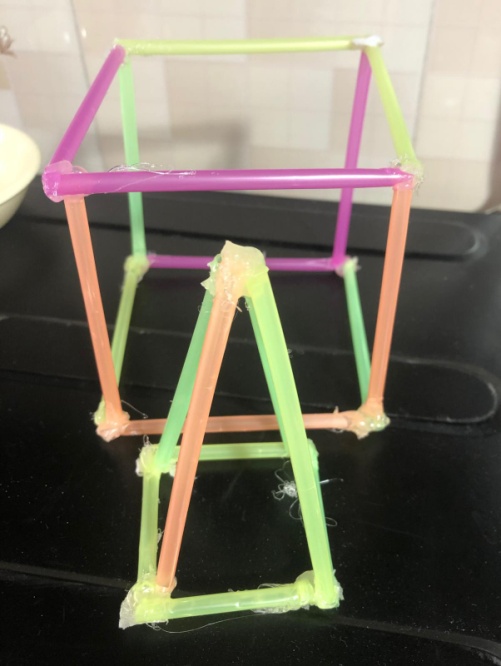 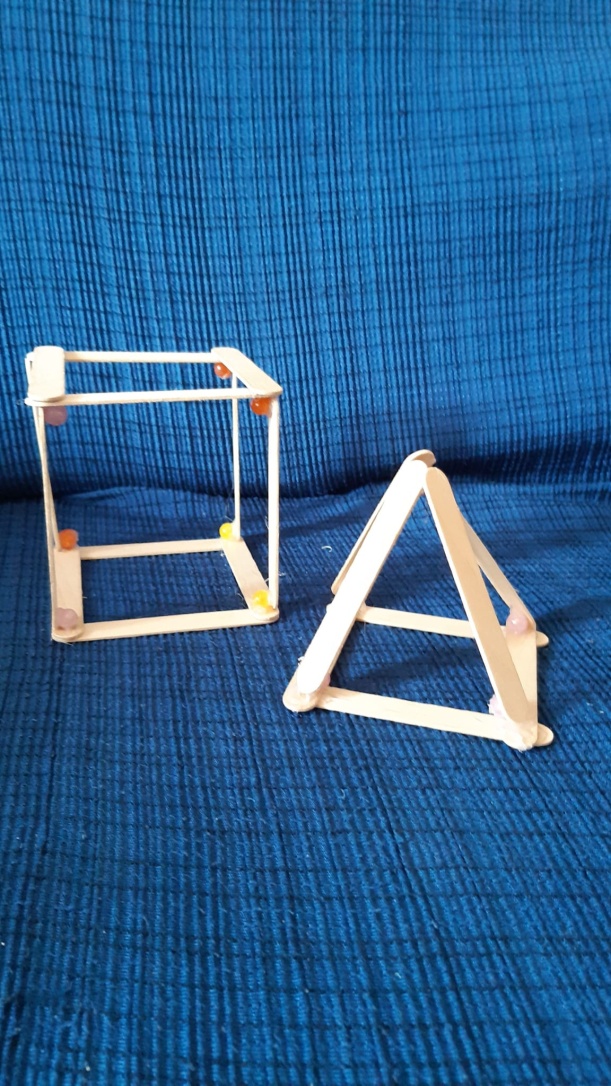 MASSIMO
MARCO
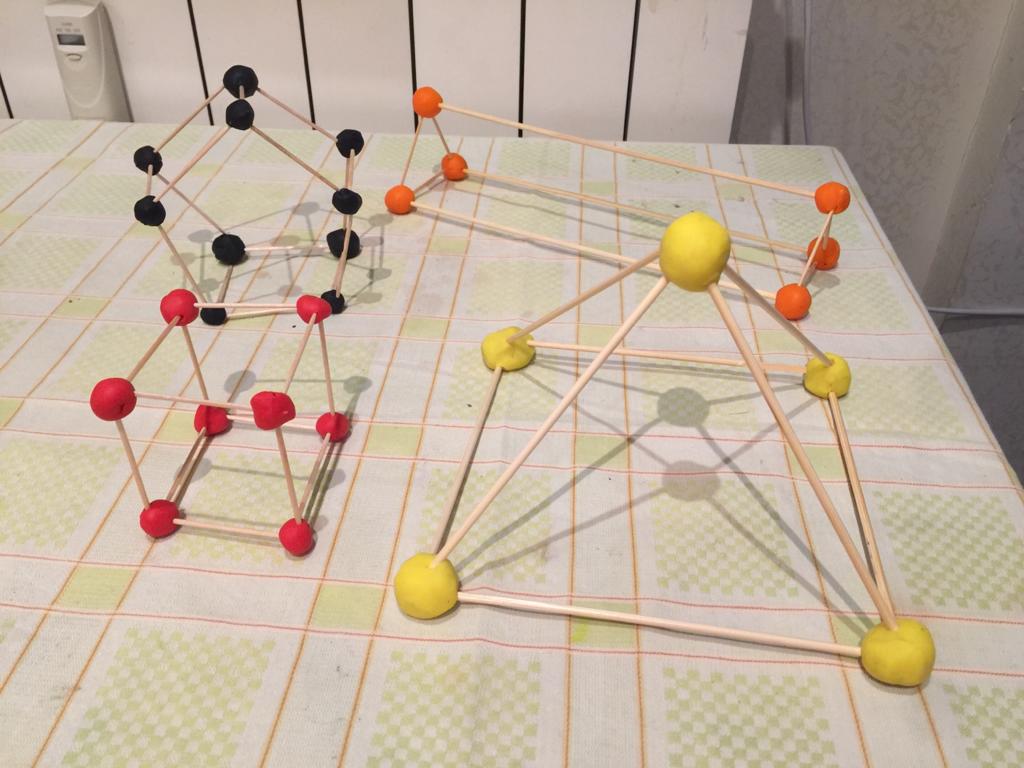 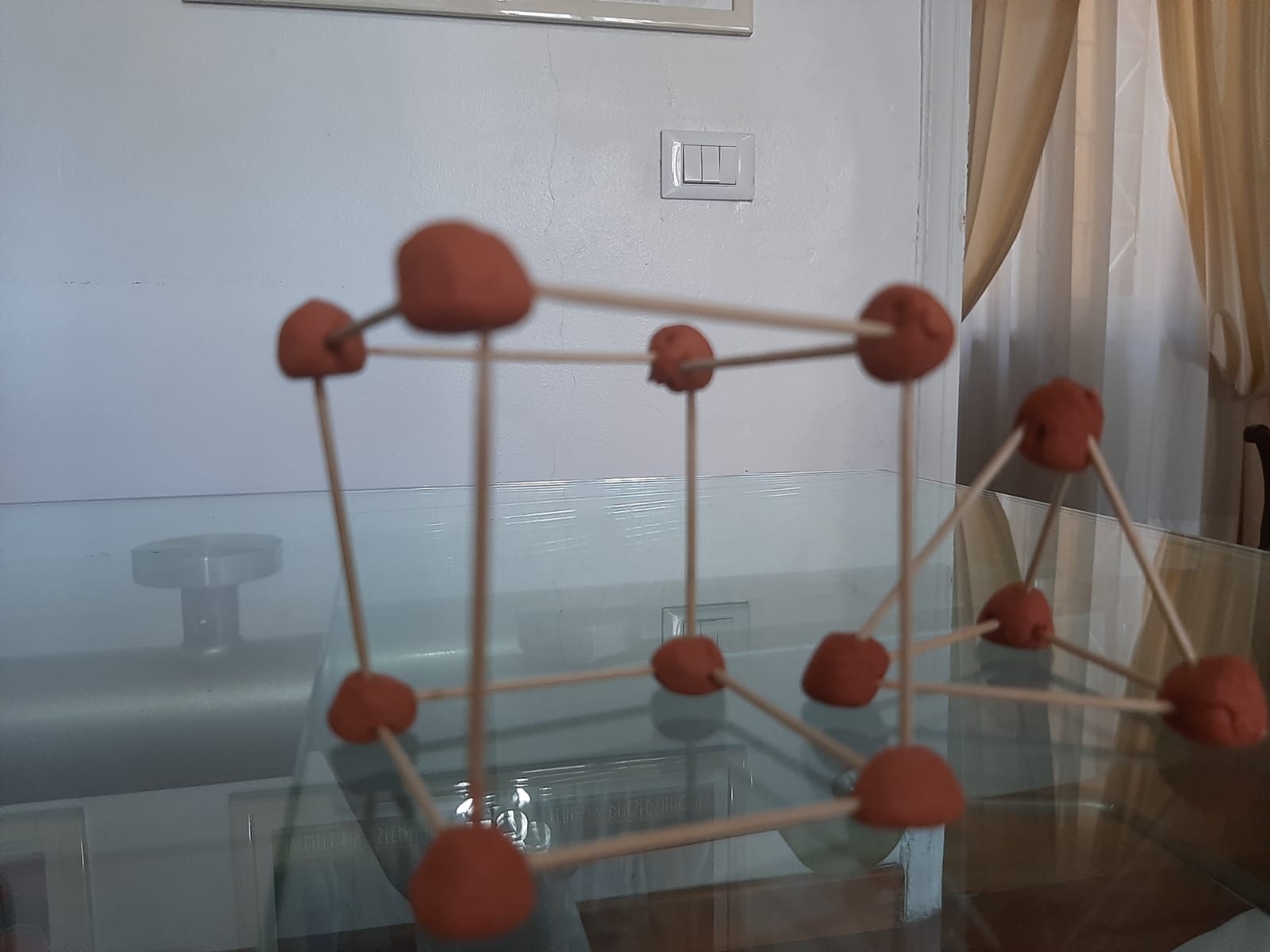 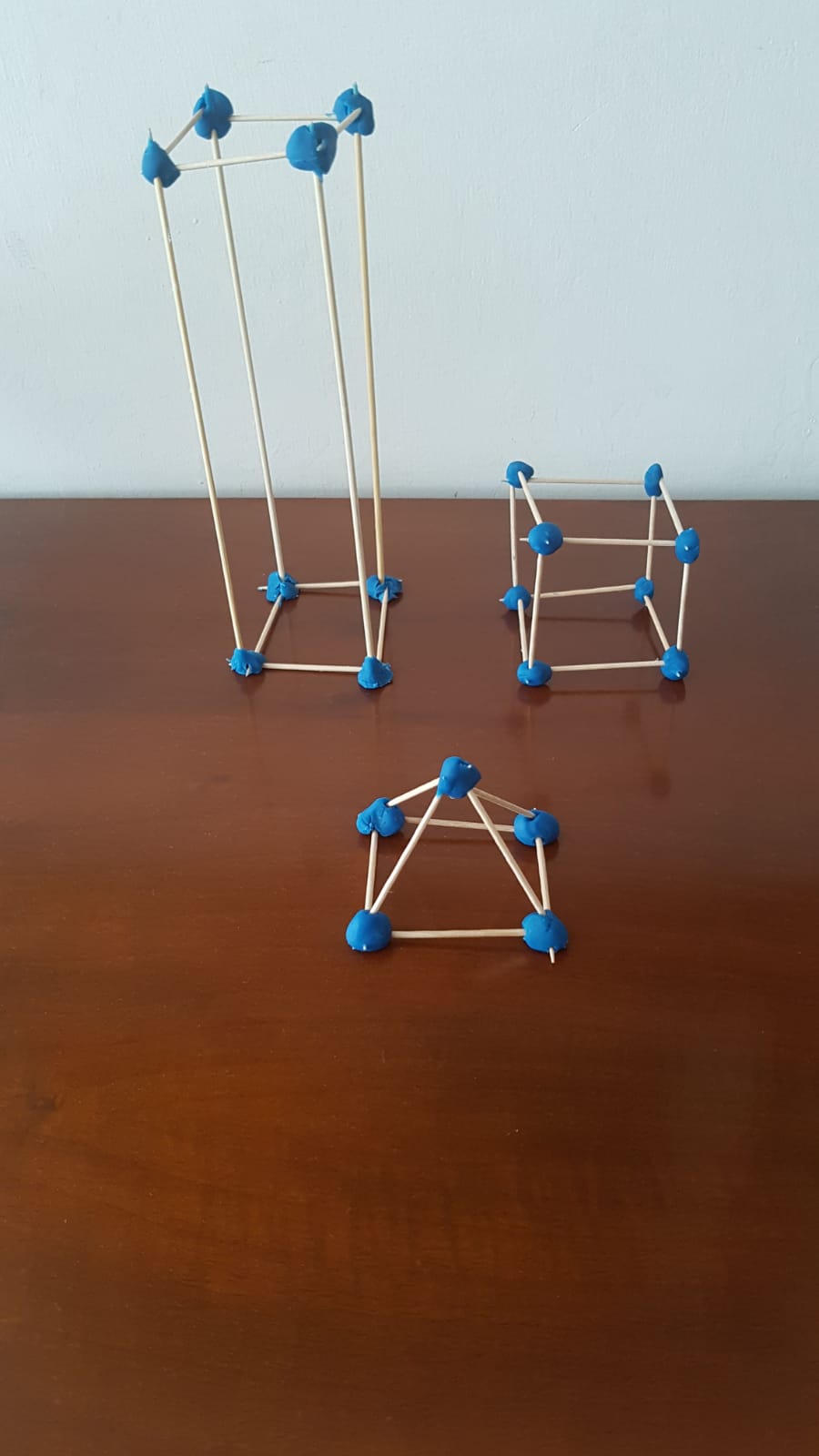 PATRIZIA
RASUN
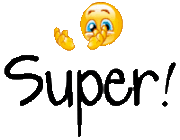 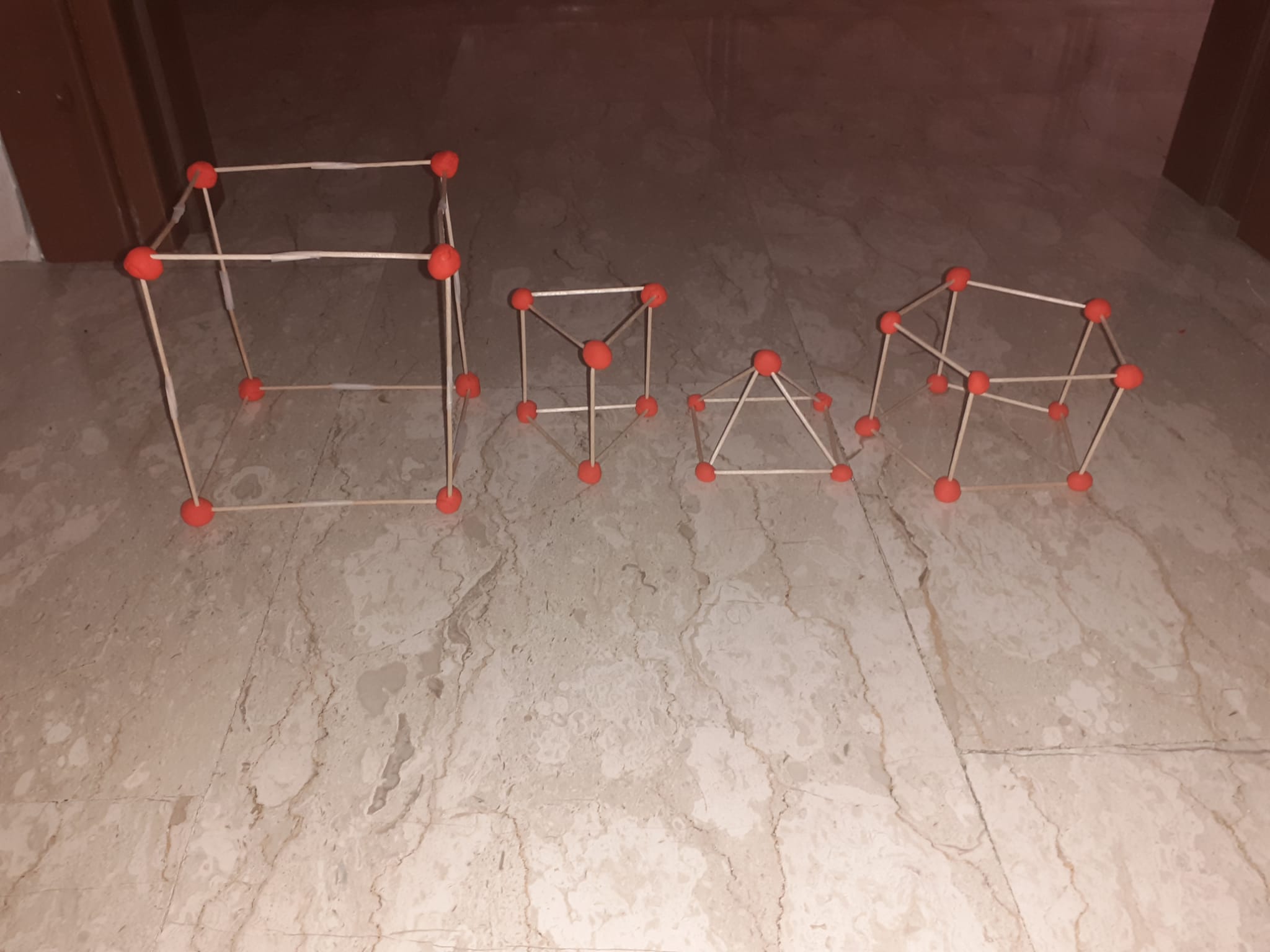 TAREK
RICARDO
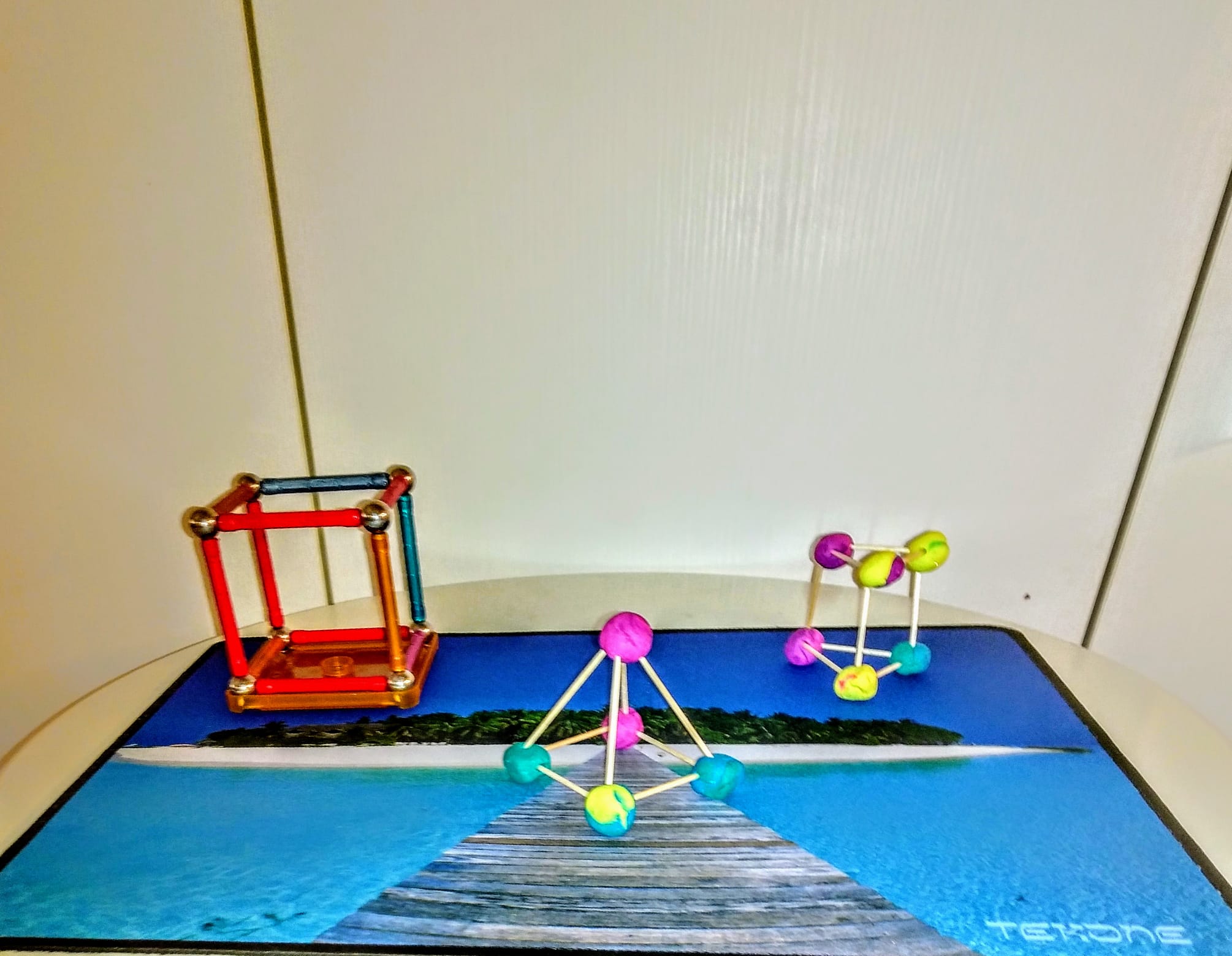 RICCARDO
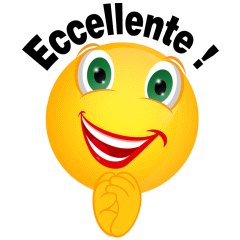 SAMI
MICHELE
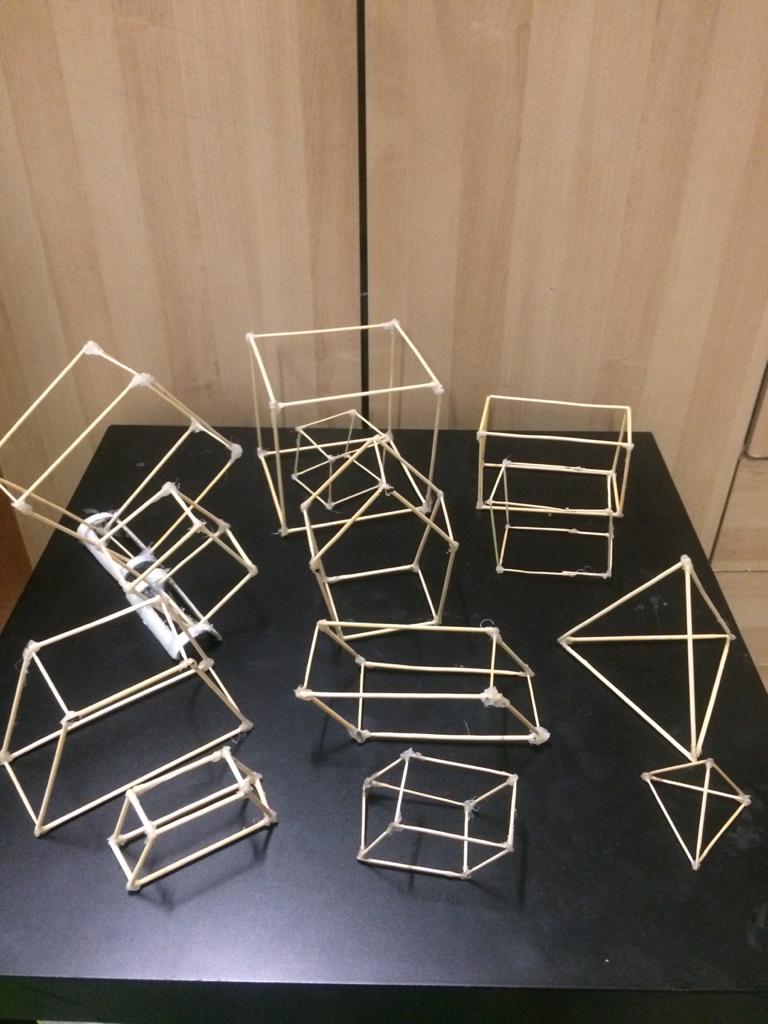 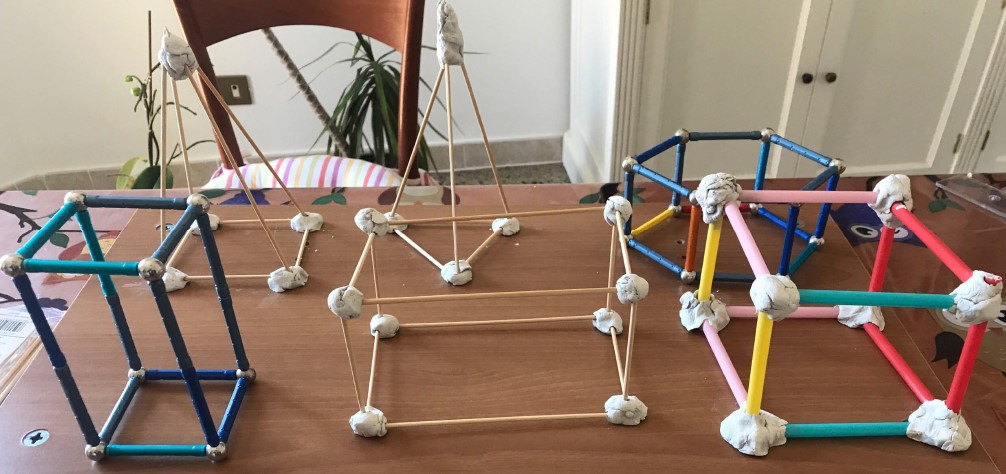 SHANELLE
ASHLY
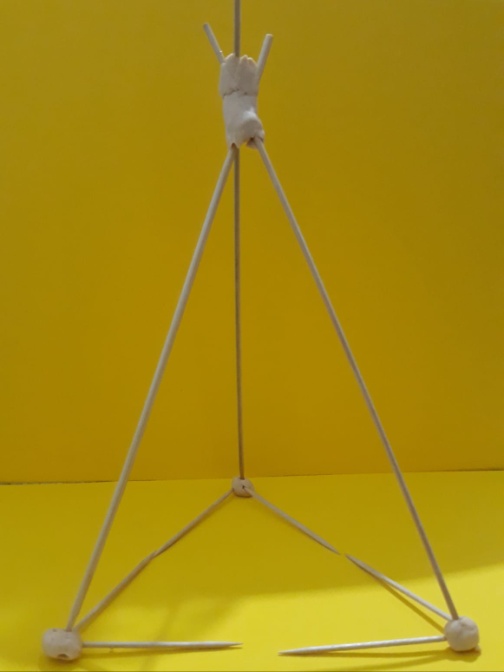 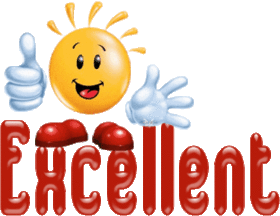 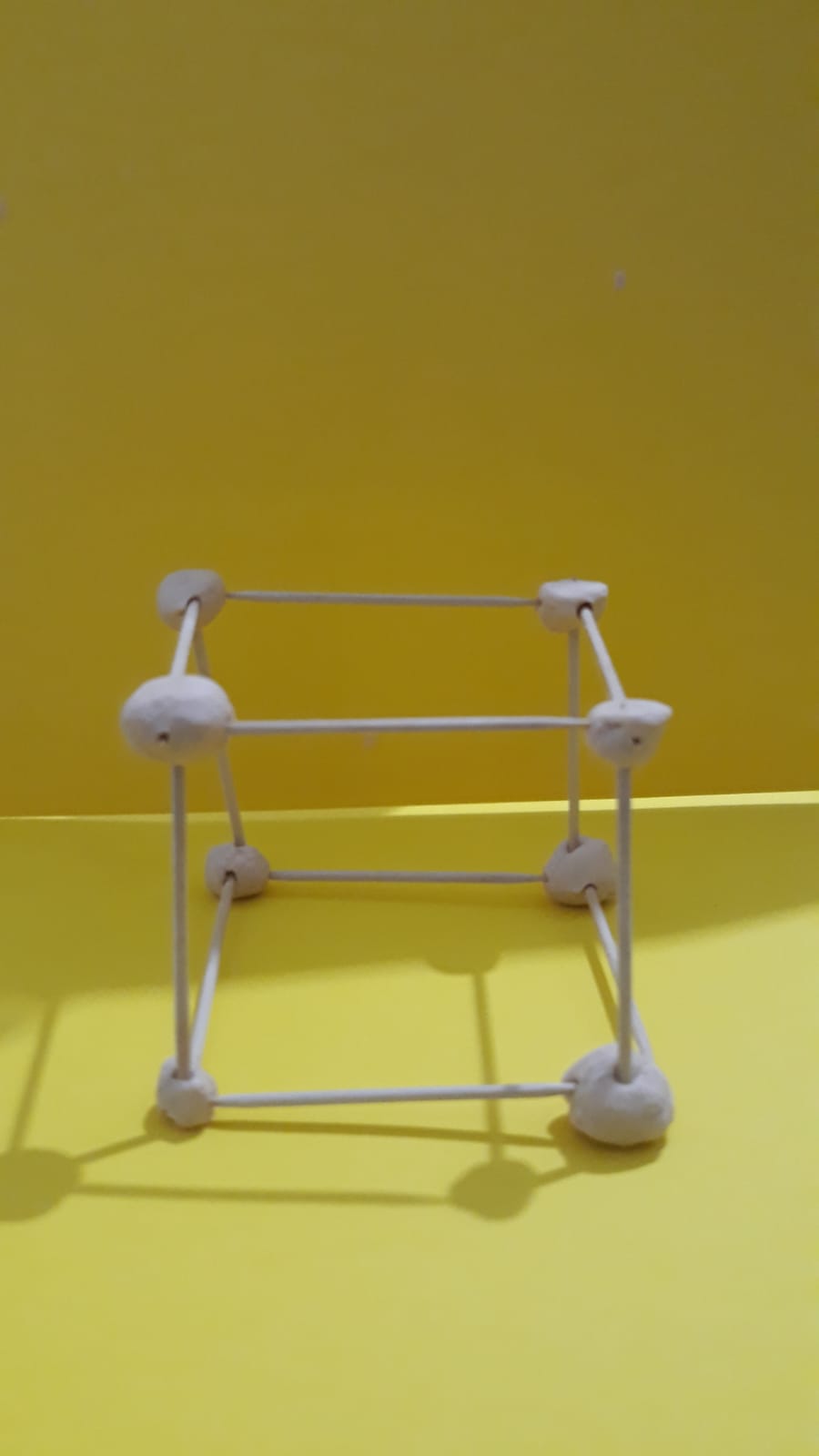 GRAZIE A TUTTI I MIEI PICCOLI GRANDI INGEGNERI CHE HANNO REALIZZATO CON AMMIREVOLE MAESTRIA QUESTI FANTASTICI PROGETTI….
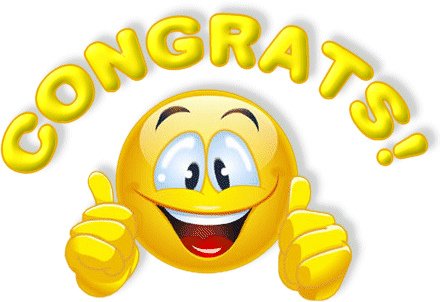 ORGOGLIOSA DI TUTTI VOI
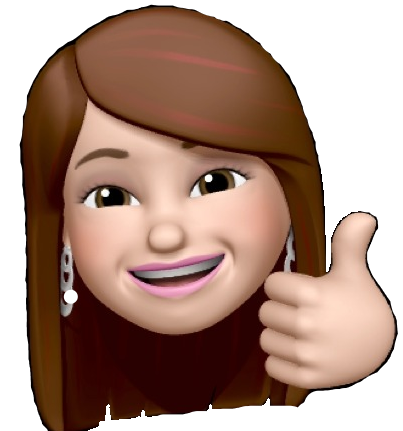 LA MAESTRA A QUADRETTI
FINE